New Zealand’s National Flags
Gregor Macaulay
The Rotary Club of Dunedin
12 June 2025
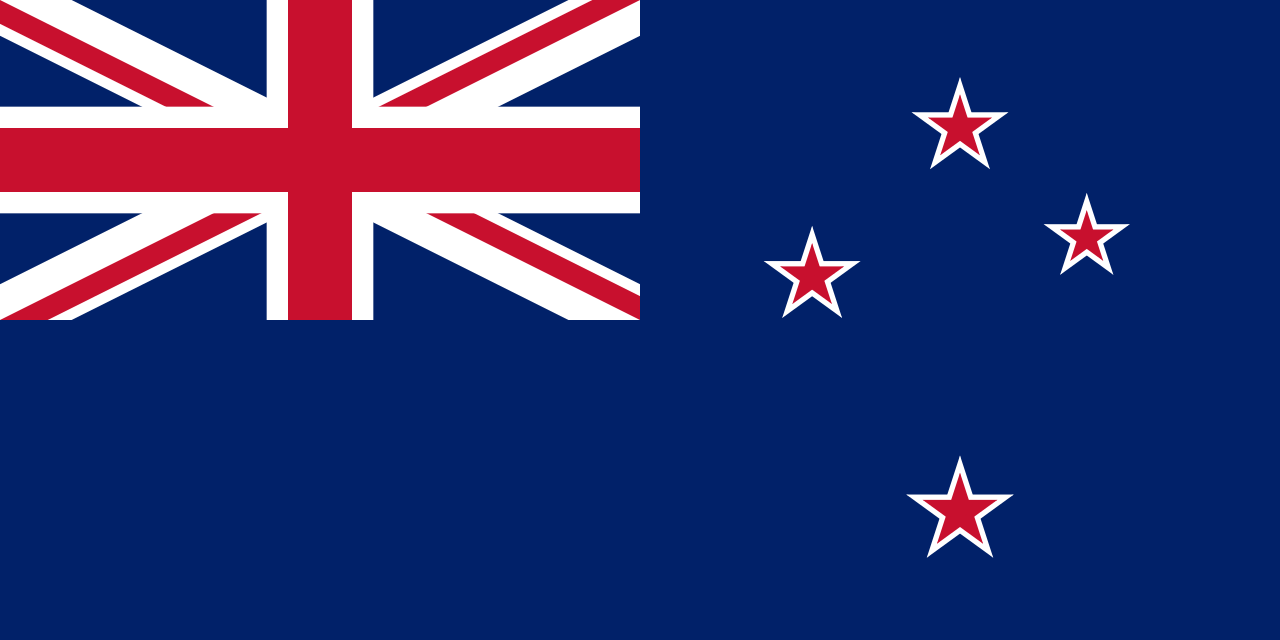 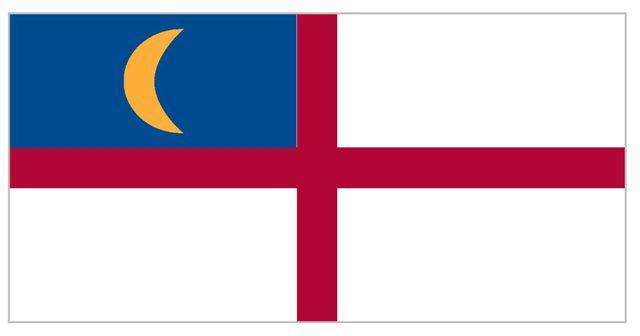 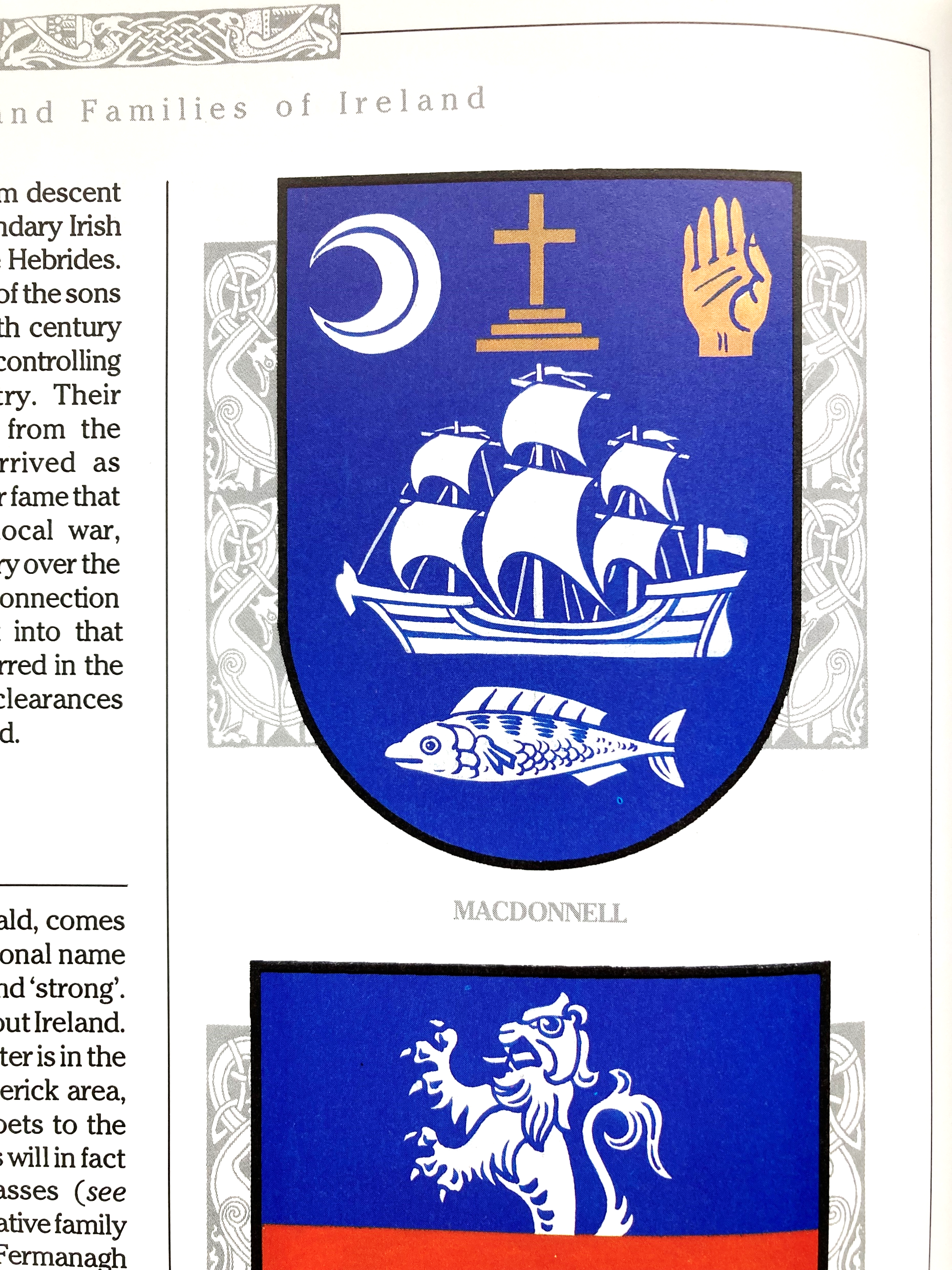 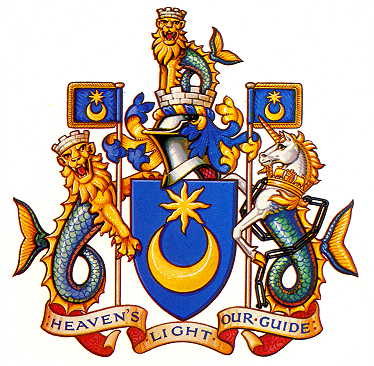 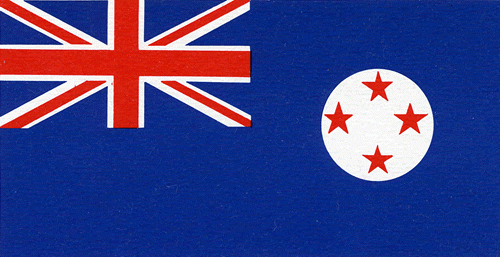 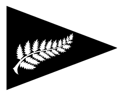 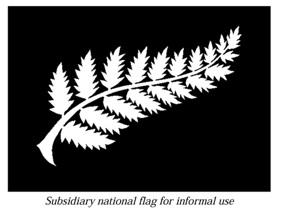 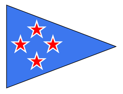